بناء مواقع المكتبات    المحاضرة الثالثة
بالضغط على كرة القدم سيظهر المقال الذي تم اختيارة وتحديده عند انشاء القائمة
إنشاء قائمة رئيسيةالقوائم       Main Menu      جديد       استكمال البيانات        العنصر الأم(جذر عنصر القائمة)
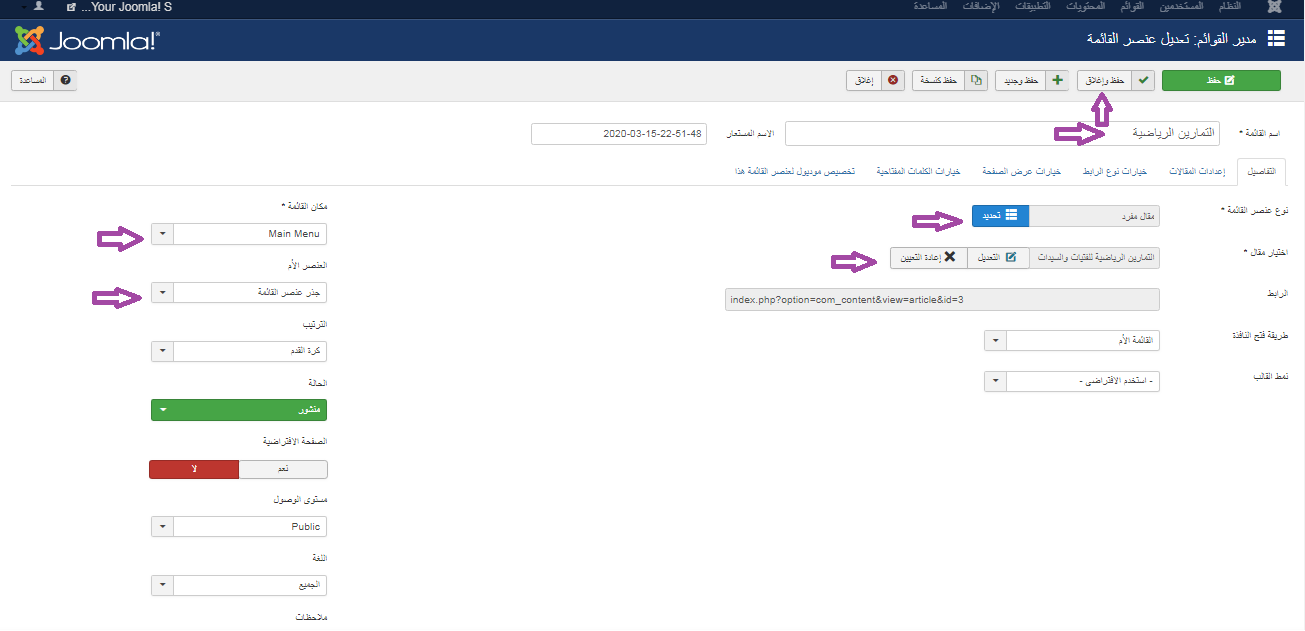 أنشاء قائمة فرعية
القوائم              Main Menu                    جديد            استكمال البيانات        العنصر الأم ( القائمة الأصلية )
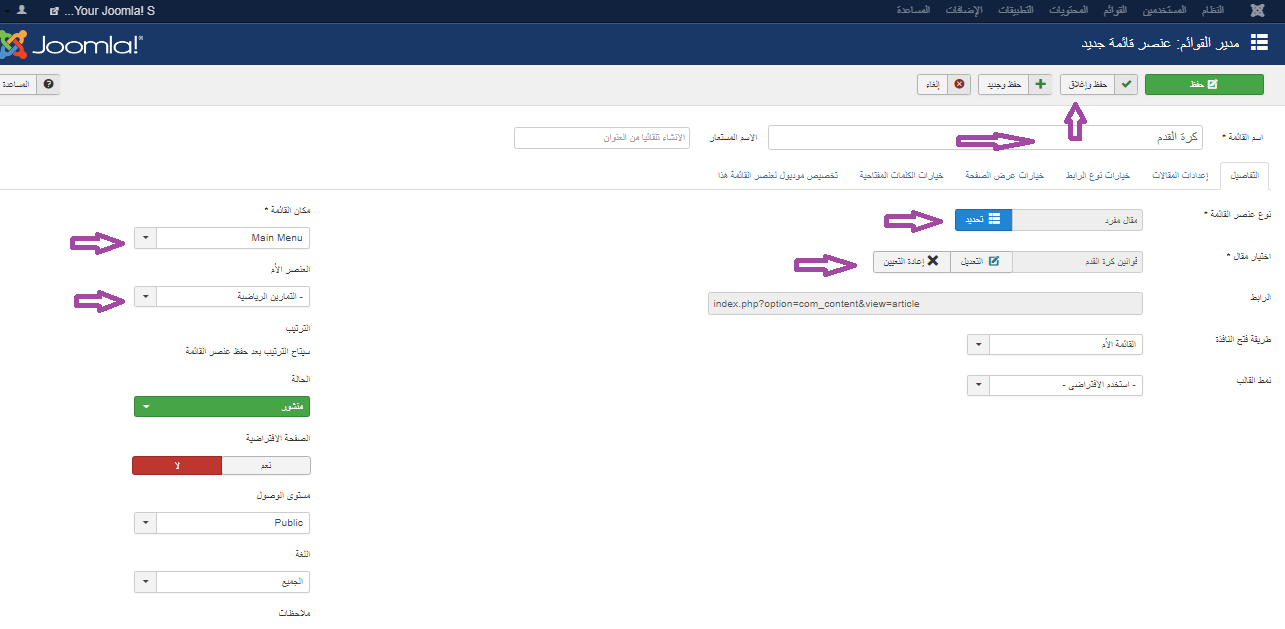